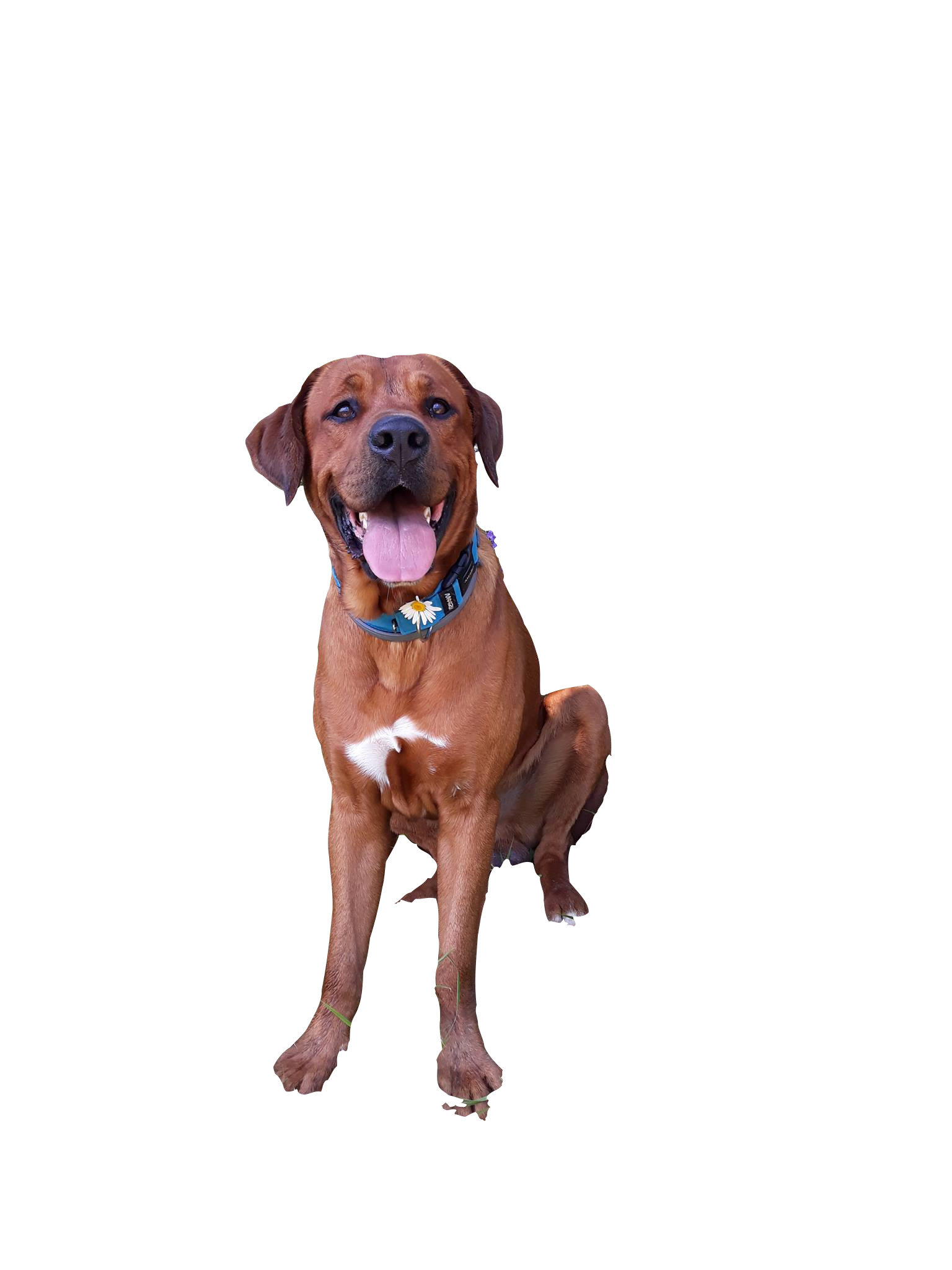 AHOJ, VÍTE CO JE DNES  ZA DEN???
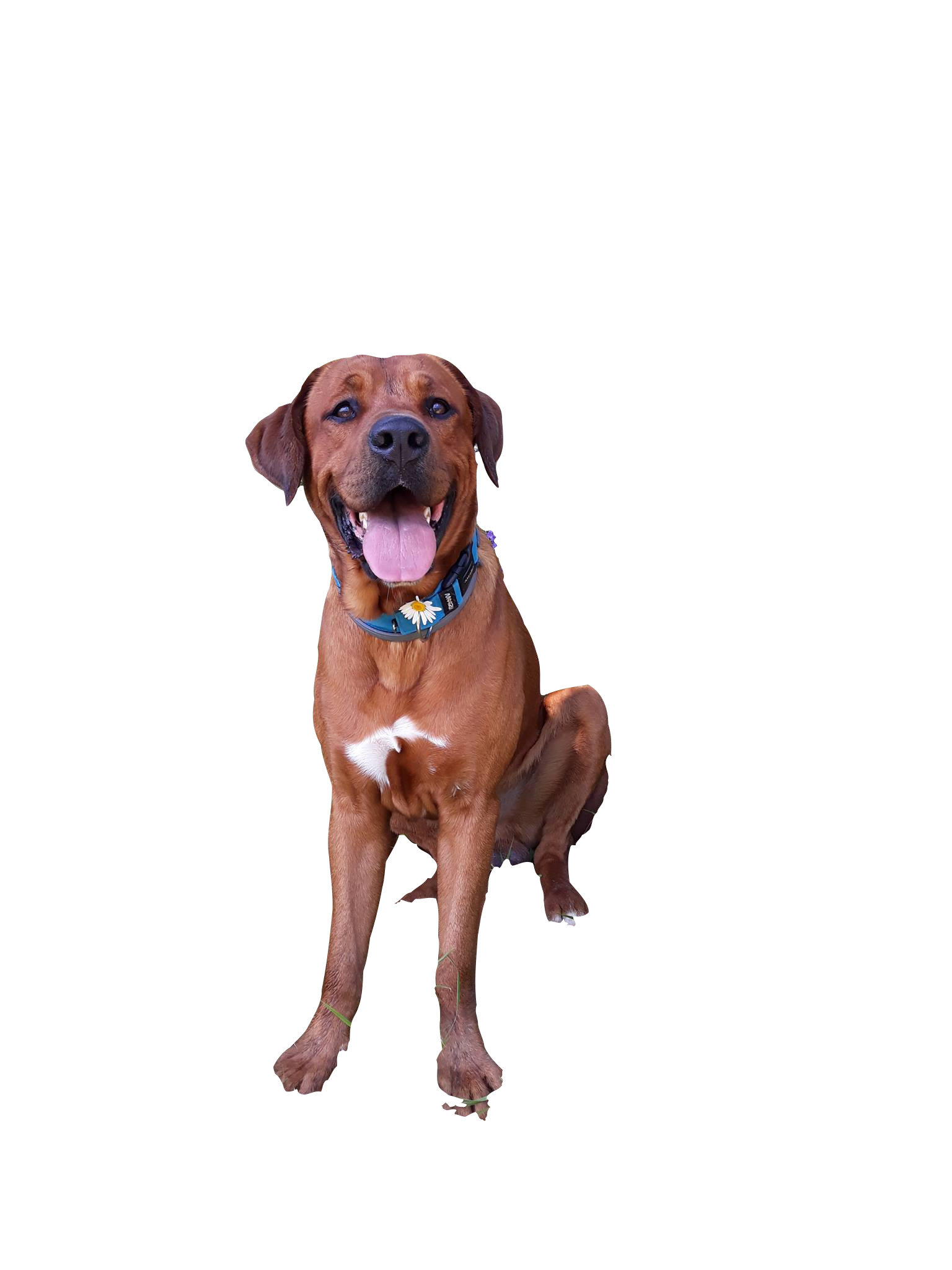 PÁTEK, ANO TO JE FAKT!
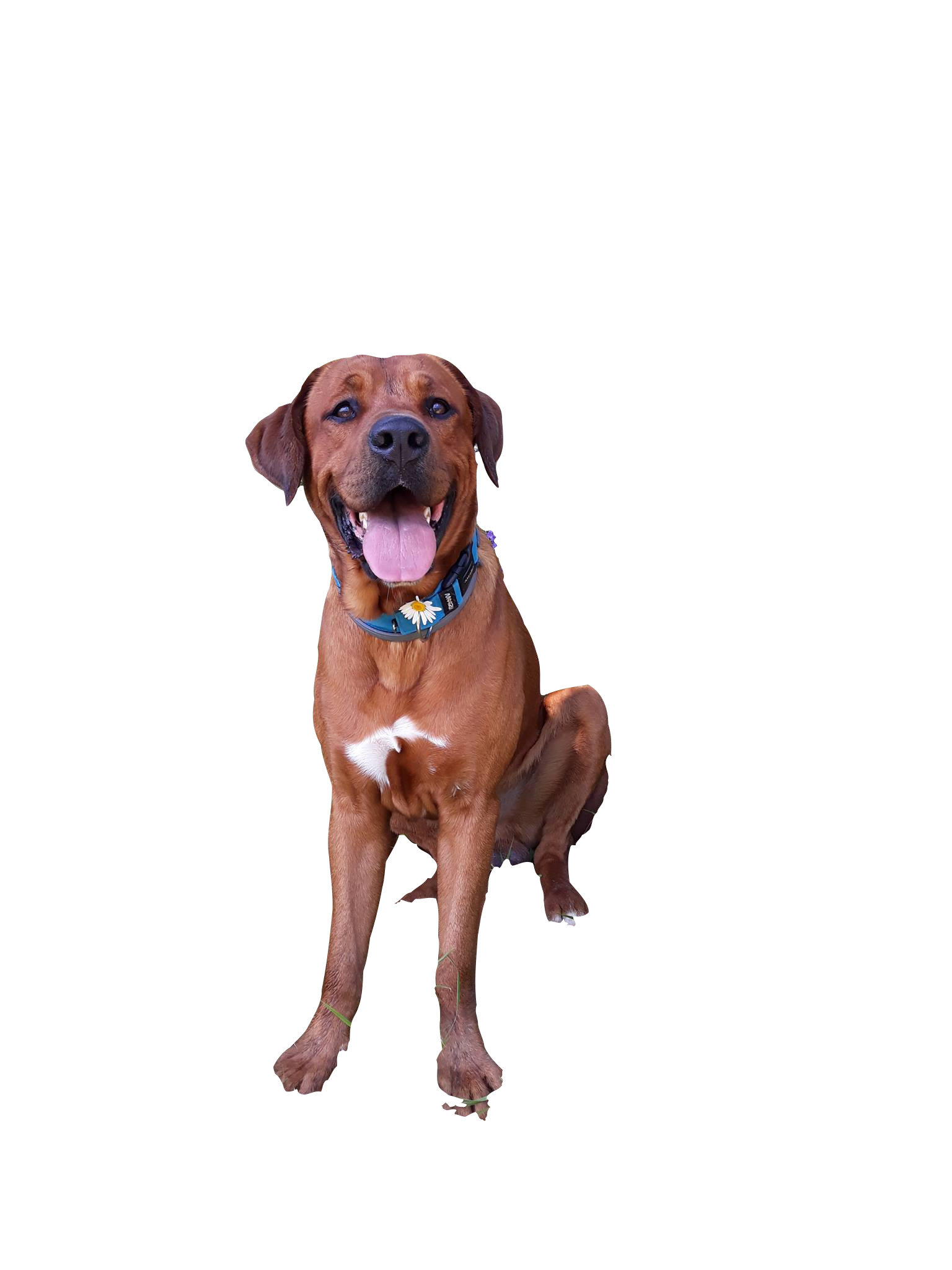 18. ČERVNA, TO JE DALŠÍ FAKT!
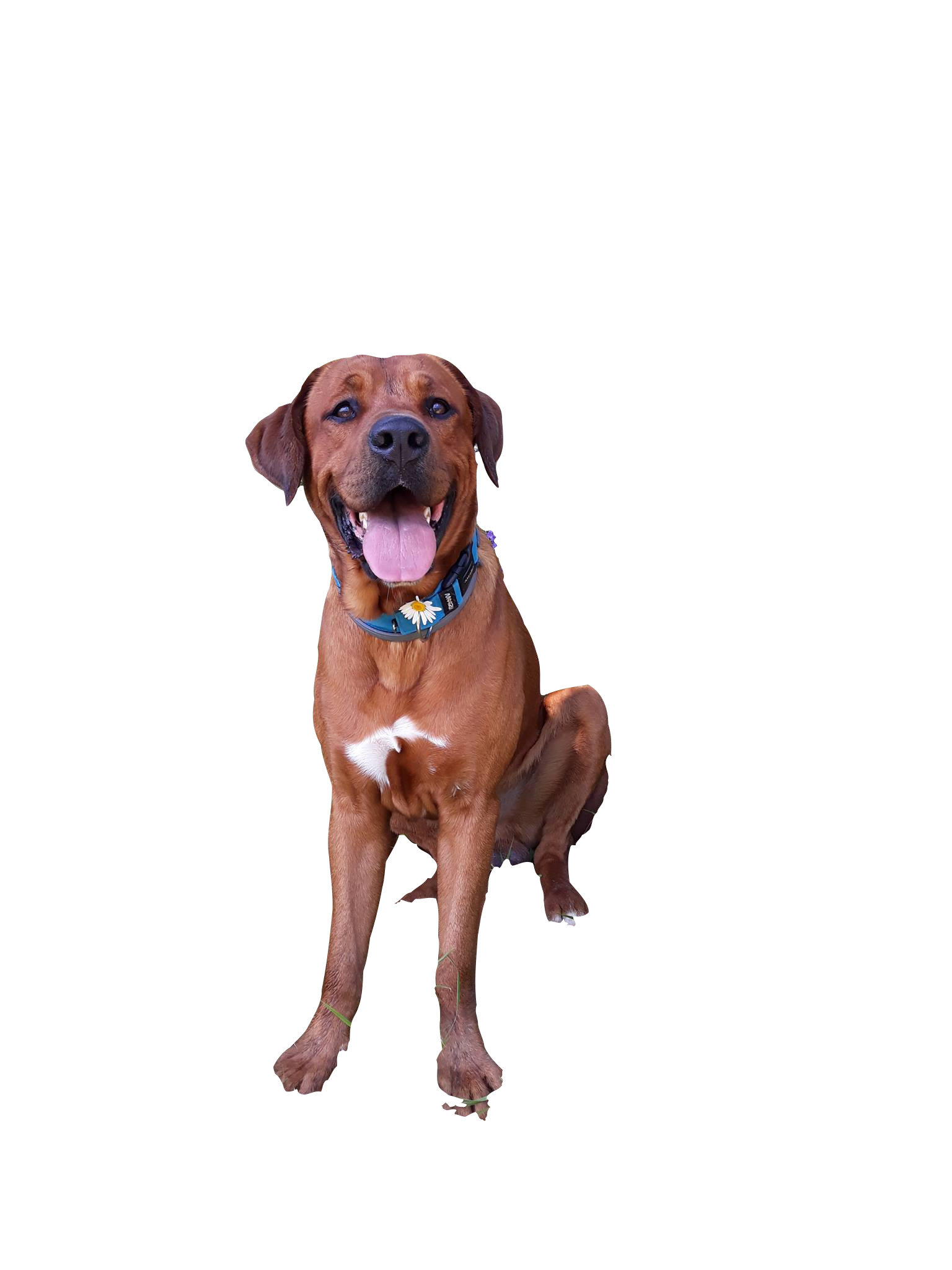